Улица Ильинская-хранительниа тайн истории
Панорама улицы Ильинской (1911)
Ильинская (1910-е гг.)
Ильинская (2000-е гг)
Храс Вознесения Господня
Икона пророка Божиго Илии
Усадьба Мещанина Копылова-цехового Запольского(Ильинская 44а)
Усадьба Сироткина(Ильинская 46)
Дом купцов Лошкаревых(Ильинская 49)
Храм Вознесения Господня (Ильинская 54)
Икона с частицами мощей святых преподобных Иова и Амфилохия Почаевских.
Дом купчихи Рябининой (Ильинская 56)
Дом купца Чеснокова(Ильинская 58)
Спасибо за внимание!
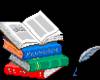 Икона с частицами мощей святых преподобных Иова и Амфилохия Почаевских.